Fungsi
Materi 6
Yunita Fauzia Achmad, S.Kom., M.Kom

Fakultas Ilmu Komputer
Pencapaian
Mahasiswa mampu menjelaskan tentang fungsi dalam bahasa pemrograman C++
Mahasiswa mampu menjelaskan penggunaan fungsi yang  menggunakan void 
Mahasiswa mampu menjelaskan fungsi tanpa argument
Pokok bahasan
Pengantar fungsi 
Penggunaan fungsi menggunakan void 
Penggunaan fungsi tanpa argument 
Fungsi rekursif 
Fungsi prototype
Pengantar fungsi
Fungsi merupakan sebuah blok instruksi yang dieksekusi dan dipanggil dari bagian lain tubuh program 
Fungsi dipergunakan untuk struktur program terlihat lebih ramping 
Format penulisannya adalah sebagai berikut :
Tipe nama(argumen1, argumen2, …) pernyataan;
Dimana :
Tipe : berisi tipe data yang akan dikembalikan oleh fungsi
Nama : merupakan pengenal untuk memanggil fungsi
Argumen : dapat dideklarasikan sesuai dengan kebutuhan
Pernyataan : merupakan bagian tubuh fungsi
Contoh Penggunaan Fungsi pada C++
Kode program C++			- Output
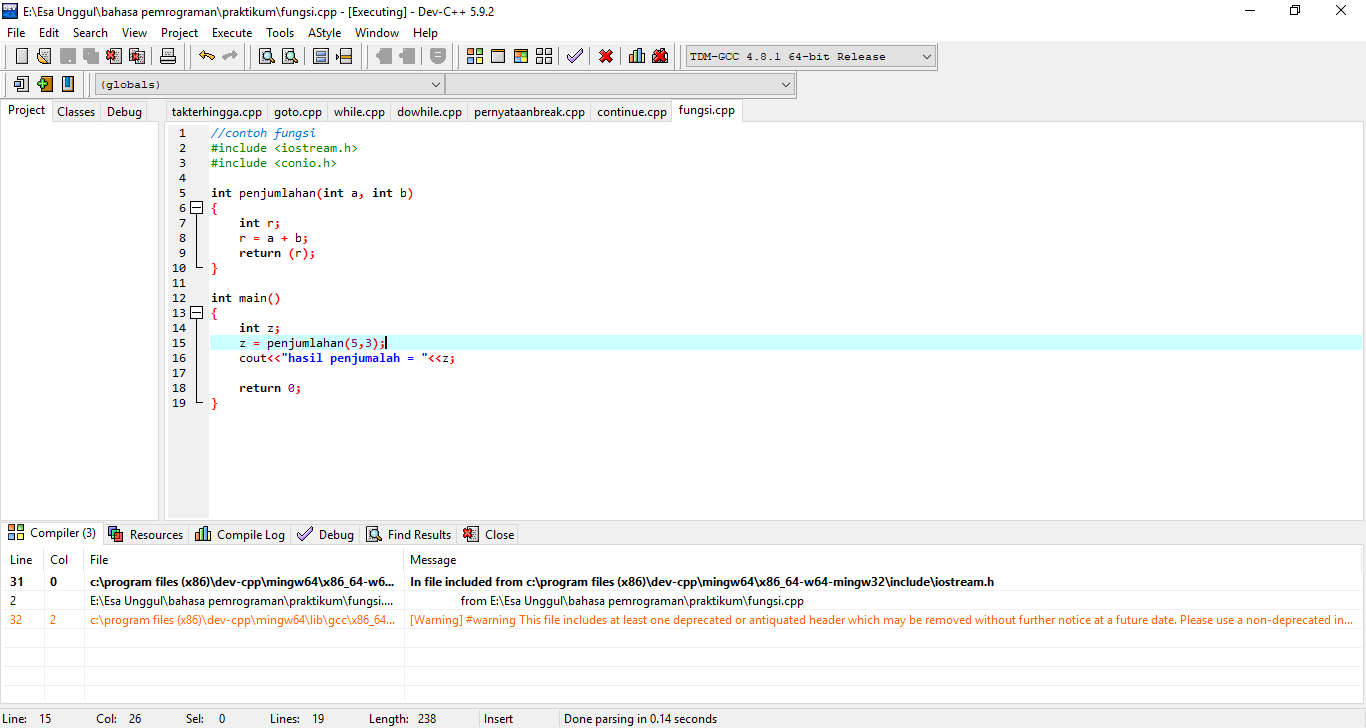 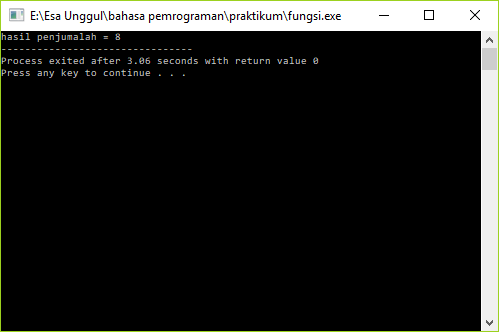 Penggunaan Fungsi menggunakan Void
Terkadang terdapat fungsi yang tanpa memerlukan adanya pengembalian nilai 
Contoh, sebuah fungsi yang hanya bertugas mencetak kalimat ke layar monitor dan tanpa memerlukan adanya pertukaran parameter 
Kondisi diatas sehingga dipergunakan kata kunci yaitu void
Penggunaan Fungsi menggunakan Void
Kode program C++ 				- Output
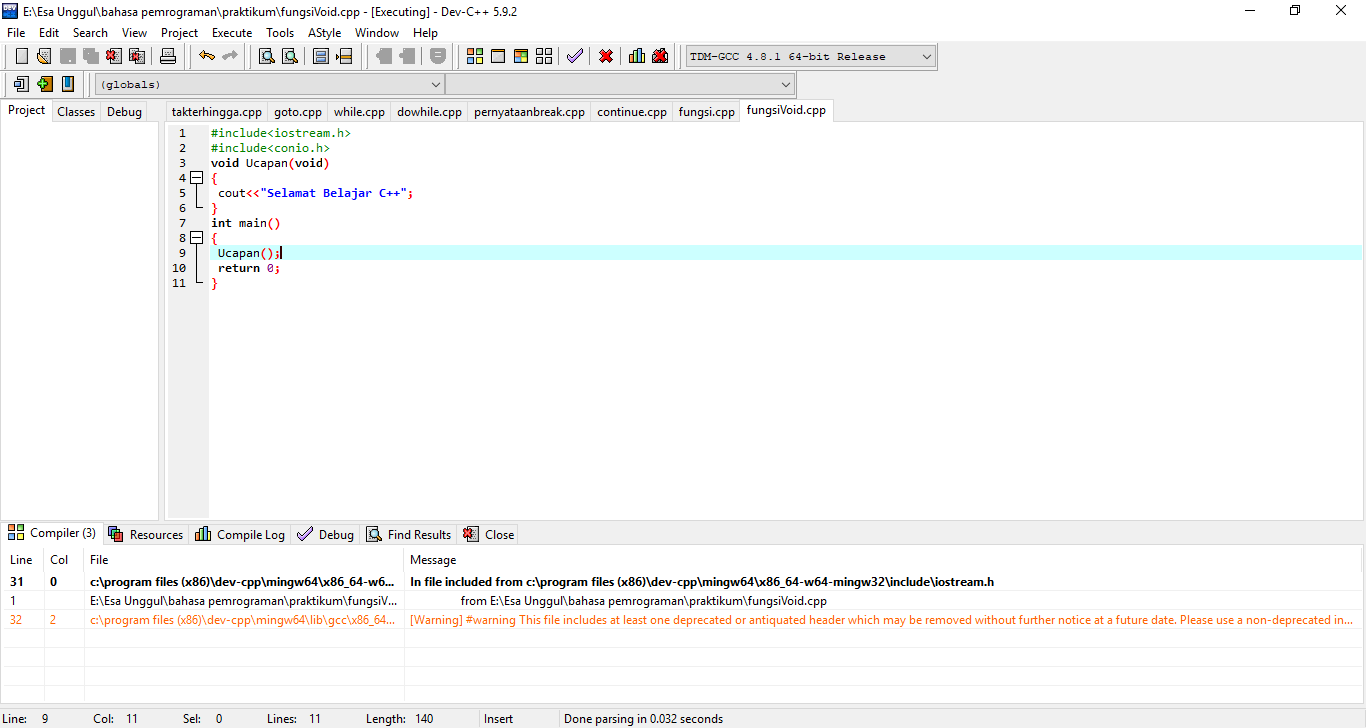 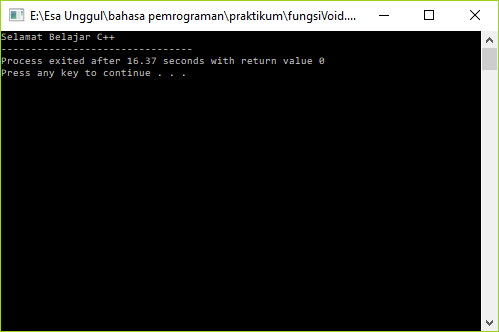 [Speaker Notes: Yang harus diperhatikan adalah, pemanggilan fungsi harus disertai dengan tanda().
 Seperti contoh di atas, fungsi Ucapan walaupun didekarasikan tanpa tipe data dan tanpa argumen, 
dipanggil dalam fungsi main dengan Ucapan().]
Fungsi tanpa Argumen
Ada beberapa cara penggunaan fungsi tanpa argumen, diantaranya :
Pemanggilan dengan nilai 
Pemanggila dengan acuan
Fungsi tanpa Argumen
Contoh program C++			-Output
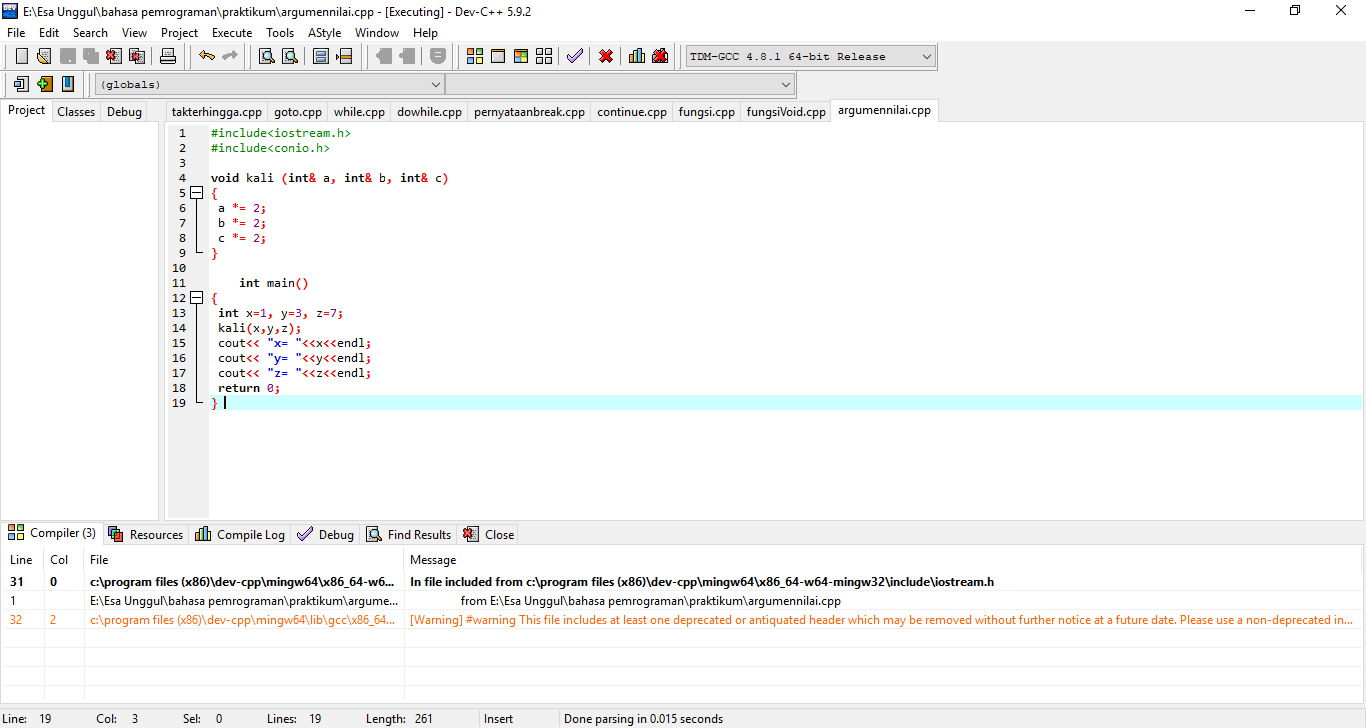 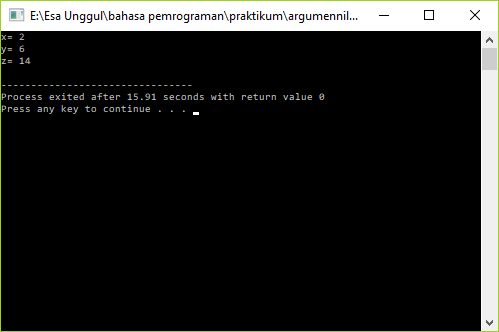 Nilai Default dalam Argumen
Ketika mendeklarasikan fungsi, maka tiap-tiap parameter yang dideklarasikan dapat diberikan sebuah nilai default. 
Nilai default ini akan dipergunakan bila dalam pemanggilan fungsi, tidak diberikan nilai kepada parameter.
Nilai Default dalam Argumen
Contoh program C++
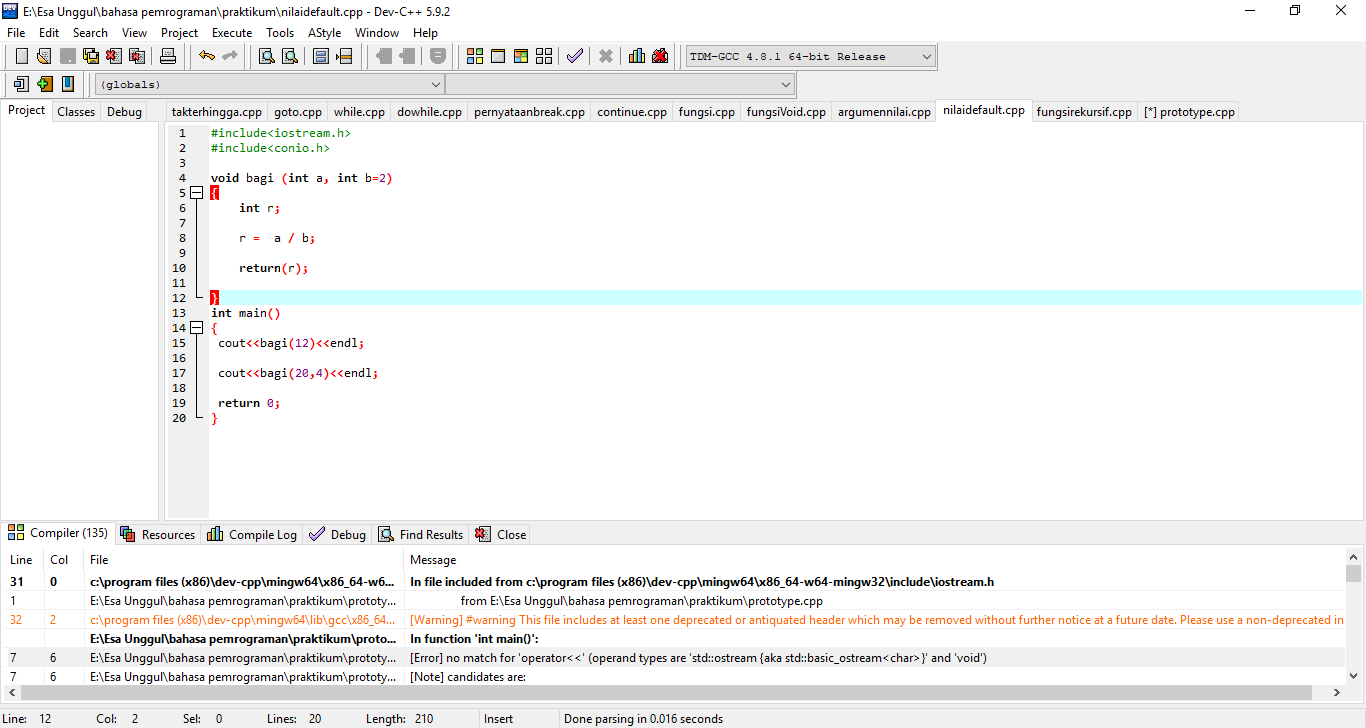 Fungsi Rekursif
Fungsi rekursif adalah suatu fungsi yang memanggil dirinya sendiri 
Fungsi tersebut dipanggil di dalam tubuh fungsi itu sendiri 
Fungsi rekursif sangat berguna bila diimplementasikan untuk pekerjaan pengurutan data atau menghitung factorial suatu bilangan
Fungsi Rekursif
Contoh program C++			- Output
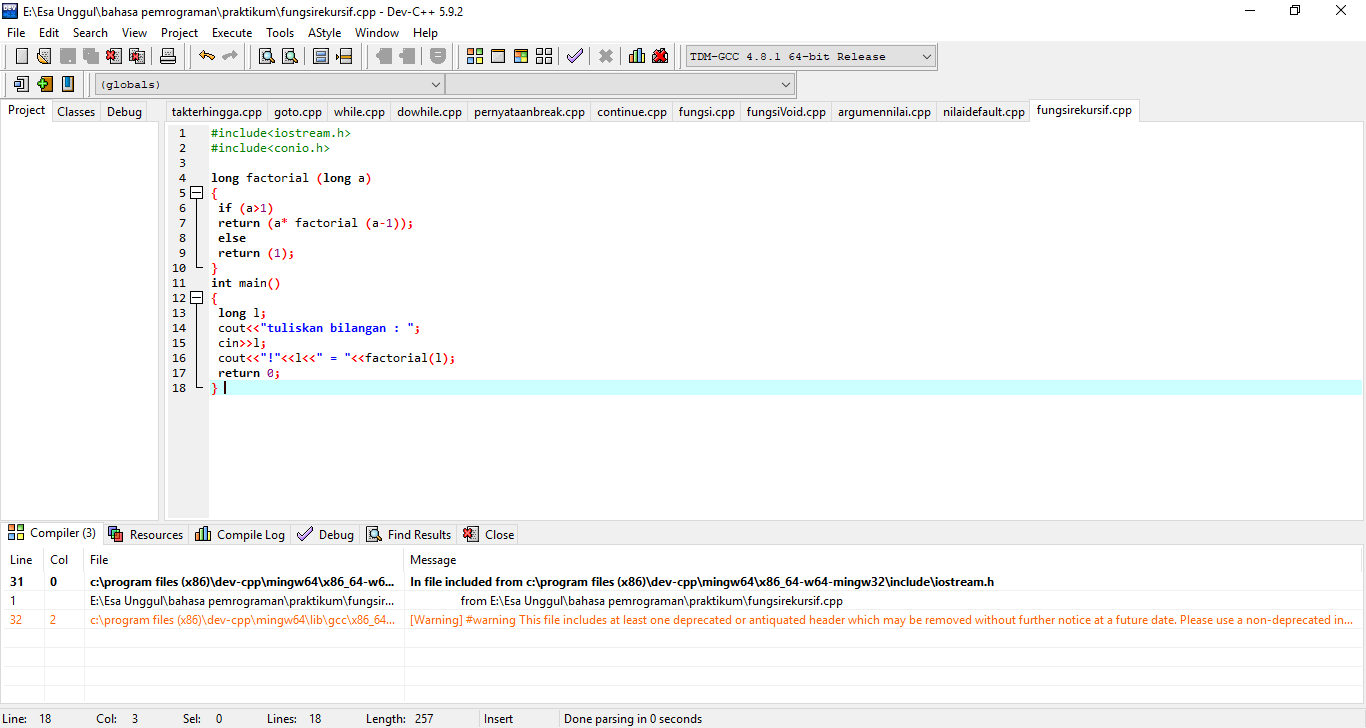 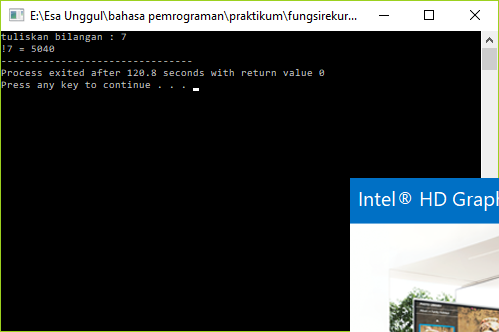 Fungsi Prototype
Sampai saat ini, setiap dideklarasikan sebuah fungsi baru di letakan di atas fungsi main().
Berbeda dengan fungsi prototype yang dideklarasikan di bawah fungsi main() 
Bagi compiler, informasi dalam prototype akan dipakai untuk memerikas validitas parameter dalam pemanggilan fungsi
Fungsi Prototype(lanjutan)
Keuntungan pemakaian prototype, diantaranya :
compiler akan melakukan konversi seandainya antara tipe parameter dalam definisi dan parameter saat pemanggilan fungsi tidak sama 
akan menunjukkan kesalahan kalau jumlah parameter dalam definisi dan saat pemanggilan berbeda
Fungsi Prototype(lanjutan)
Contoh
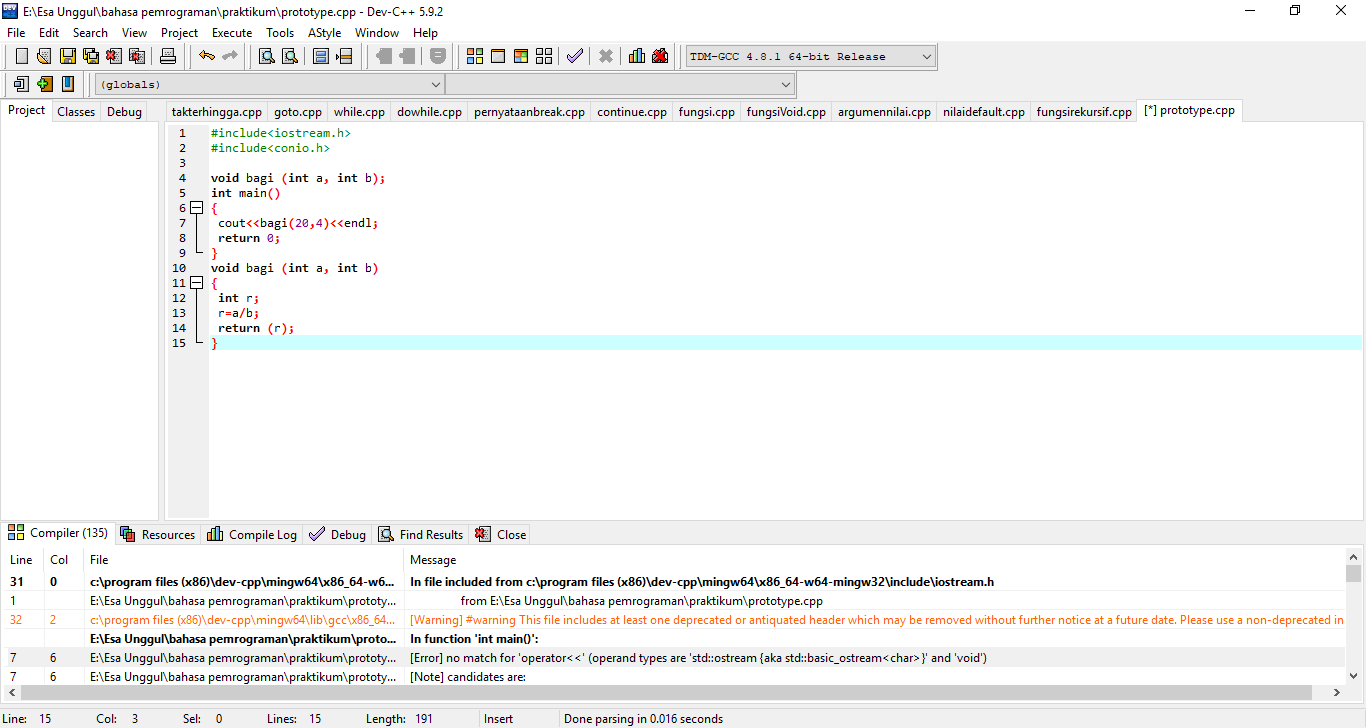 Daftar Pustaka
Munir, Rinaldi. 2011. Algoritma dan pemrograman dalam bahasa pascal dan C
Shalahudin, M dan Rosa. 2007. pemrograman dengan bahasa C++ dan Java